OTG time 1.i
13. August 2018

Klasselærere: 
Steen Heide & Natacha Nissen
Plan for timen
Valg af repræsentant for elevrådet/OTG-udvalget
Studie- og ordensreglementet
Studiemæssige valg
Klasserumskultur
Introduktion til skema til evalueringssamtaler i uge 40
Status på telte samt information til introdagene 16./17. august
Valg af repræsentant til elevrådet
”På OTG ønsker vi at styrke elevdemokratiet, og her spiller elevrådet en vigtig rolle.Elevrådet på OTG holder møder ca. en gang om måneden,  Her kan elevrådsrepræsentanterne tage aktuelle ting op fra klasserne eller fra ledelsen, komme med forslag til forbedringer på skolen, elevaktiviteter, indgå i planlægning af fællesarrangementer  og mange andre ting.” 

Repræsentant skal senest være valgt fredag d. 17 august.
Studie- og ordensreglementet
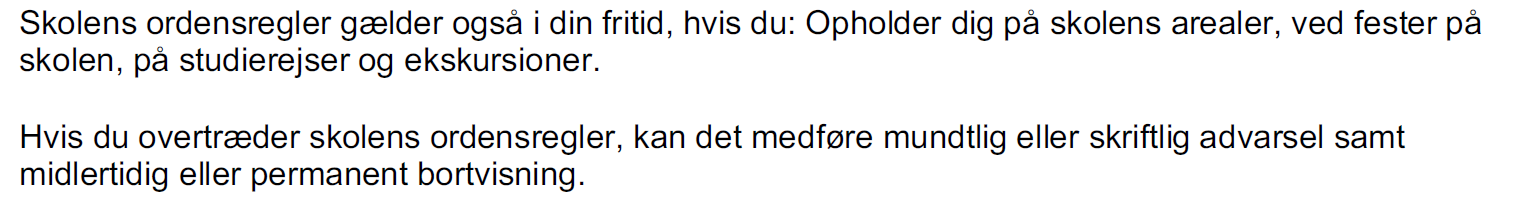 Studiemæssige valg
Valg af studieretningslinje og valgfag – studiet efter grundforløbet
Klasserumskultur
Vi forventer af dig, at du:
- kommer til tiden og er forberedt
- har dine bøger og notater med 
- lader arbejdet styre pauserne
- deltager aktivt i arbejdet
 
I klasselokalet forventer vi af dig, at du
- holder orden i klassen
- respekterer klassekammeraterne og lærerne
- har din mobiltelefon på flytilstand og lagt den i tasken
- ikke anvender den bærbare pc til andet end undervisningsrelaterede ting
Gensidig respekt
Aktivitet uden kaos
Skema til evalueringssamtaler i uge 40
Introdage 16./17. august
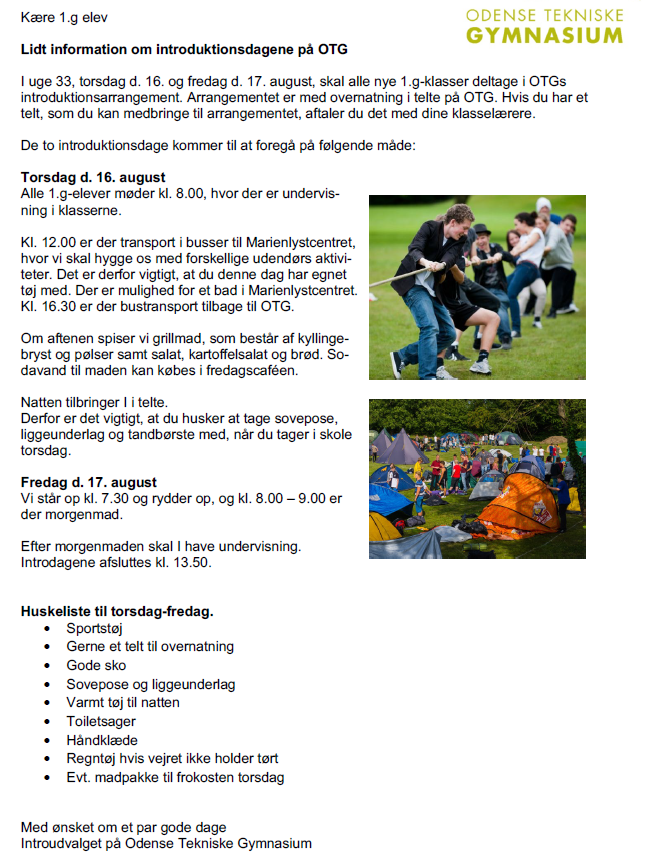 Hvem tager telte med? VIGTIGT
Programmet
Regler
Praktiske oplysninger
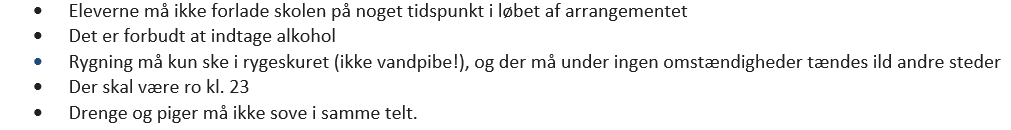